Multicore and Parallelism
CS 3410, Spring 2014
Computer Science
Cornell University
See P&H Chapter: 4.10, 1.7, 1.8, 5.10, 6
How to improve performance?
We have looked at 
Pipelining

To speed up:
Deeper pipelining
Make the clock run faster
Parallelism
Not a luxury, a necessity
Instruction-Level Parallelism (ILP)
Pipelining: execute multiple instructions in parallel

Q: How to get more instruction level parallelism?
A: Deeper pipeline
E.g. 250MHz 1-stage; 500Mhz 2-stage; 1GHz 4-stage; 4GHz 16-stage

Pipeline depth limited by…
max clock speed 
min unit of work (less work per stage  shorter clock cycle)
dependencies, hazards / forwarding logic
[Speaker Notes: Draw pictures: 250MHz 1-stage; 500Mhz 2-stage; 1GHz 4-stage; 4GHz 16-stage]
Instruction-Level Parallelism (ILP)
Pipelining: execute multiple instructions in parallel
Q: How to get more instruction level parallelism?
A: Multiple issue pipeline
Start multiple instructions per clock cycle in duplicate stages
ALU/Br
LW/SW
[Speaker Notes: Draw picture; 4 stage, 4-way * 4GHz = 16B inst/cyclesNext: Static issue]
Multiple issue pipeline
Static multiple issue
	aka Very Long Instruction Word
	Decisions made by compiler

Dynamic multiple issue
	Decisions made on the fly

Cost: More execute hardware
	Reading/writing register files: more ports
Static Multiple Issue
a.k.a. Very Long Instruction Word (VLIW)
Compiler groups instructions to be issued together
Packages them into “issue slots”
Q: How does HW detect and resolve hazards?
A: It doesn’t
	 Simple HW, assumes compiler avoids hazards

Example: Static Dual-Issue 32-bit MIPS
Instructions come in pairs (64-bit aligned)
One ALU/branch instruction (or nop)
One load/store instruction (or nop)
[Speaker Notes: show program, decode stage
Ideal CPI = 0.5]
MIPS with Static Dual Issue
Two-issue packets
One ALU/branch instruction
One load/store instruction
64-bit aligned
ALU/branch, then load/store
Pad an unused instruction with nop
Delay slot: 2 instructions (1 cycle)
Scheduling Example
Schedule this for dual-issue MIPS
Loop: lw   $t0, 0($s1)      # $t0=array element      addu $t0, $t0, $s2    # add scalar in $s2      sw   $t0, 0($s1)      # store result      addi $s1, $s1,–4      # decrement pointer      bne  $s1, $zero, Loop # branch $s1!=0
Loop: lw   $t0, 0($s1)      # $t0=array element      addu $t0, $t0, $s2    # add scalar in $s2      sw   $t0, 0($s1)      # store result      addi $s1, $s1,–4      # decrement pointer      bne  $s1, $zero, Loop # branch $s1!=0
[Speaker Notes: Nop   lw
Addi  nop
Addu nop
Bne  sw]
Speculation
Reorder instructions
	To fill the issue slot with useful work
	Complicated: exceptions may occur
Optimizations to make it work
Move instructions to fill in nops
	Need to track hazards and dependencies

Loop unrolling
Scheduling Example
Schedule this for dual-issue MIPS
Loop: lw   $t0, 0($s1)      # $t0=array element      addu $t0, $t0, $s2    # add scalar in $s2      sw   $t0, 0($s1)      # store result      addi $s1, $s1,–4      # decrement pointer      bne  $s1, $zero, Loop # branch $s1!=0
Loop: lw   $t0, 0($s1)      # $t0=array element      addu $t0, $t0, $s2    # add scalar in $s2      sw   $t0, 0($s1)      # store result      addi $s1, $s1,–4      # decrement pointer      bne  $s1, $zero, Loop # branch $s1!=0
Scheduling Example
Compiler scheduling for dual-issue MIPS…
Loop: 	lw   $t0, 0($s1)     	# $t0 = A[i]
	 	lw   $t1, 4($s1)		# $t1 = A[i+1] 		addu $t0, $t0, $s2   	# add $s2 		addu $t1, $t1, $s2   	# add $s2	 	sw   $t0, 0($s1)     	# store A[i] 		sw   $t1, 4($s1)     	# store A[i+1]     	addi $s1, $s1, +8  		# increment pointer     	bne  $s1, $s3, Loop		# continue if $s1!=end

	ALU/branch slot	Load/store slot	cycle
8 cycles
6 cycles
[Speaker Notes: assume 1 delay slot for loads
can move addi earlier
CPI = 6 cycles / 8 instructions = 0.75]
Scheduling Example
Compiler scheduling for dual-issue MIPS…
Loop: 	lw   $t0, 0($s1)     	# $t0 = A[i]
	 	lw   $t1, 4($s1)		# $t1 = A[i+1] 		addu $t0, $t0, $s2   	# add $s2 		addu $t1, $t1, $s2   	# add $s2	 	sw   $t0, 0($s1)     	# store A[i] 		sw   $t1, 4($s1)     	# store A[i+1]     	addi $s1, $s1, +8  		# increment pointer     	bne  $s1, $s3, Loop		# continue if $s1!=end

	ALU/branch slot	Load/store slot	cycle
8 cycles
5 cycles
[Speaker Notes: assume 1 delay slot for loads
can move addi earlier
CPI = 6 cycles / 8 instructions = 0.75
CPI = 5 cycles / 8 instructions = 0.625]
Limits of Static Scheduling
Compiler scheduling for dual-issue MIPS…
lw   $t0, 0($s1)     	# load A
		addi $t0, $t0, +1		# increment A
	 	sw   $t0, 0($s1)		# store A
		lw   $t0, 0($s2)     	# load B
		addi $t0, $t0, +1		# increment B
	 	sw   $t0, 0($s2)		# store B

	ALU/branch slot	Load/store slot	cycle
	nop	lw   $t0,  0($s1)	1
	nop	nop	2
	addi $t0, $t0, +1	nop	3
	nop	sw   $t0,  0($s1)	4
	nop	lw   $t0,  0($s2)	5
	nop	nop	6
	addi $t0, $t0, +1	nop	7
	nop	sw   $t0,  0($s2)	8
[Speaker Notes: Rename registers, move load B up, eliminate delay slot
But! s1 and s2 might be equal => Aliasing!]
Limits of Static Scheduling
Compiler scheduling for dual-issue MIPS…
lw   $t0, 0($s1)     	# load A
		addi $t0, $t0, +1		# increment A
	 	sw   $t0, 0($s1)		# store A
		lw   $t1, 0($s2)     	# load B
		addi $t1, $t1, +1		# increment B
	 	sw   $t1, 0($s2)		# store B

	ALU/branch slot	Load/store slot	cycle
	nop	lw   $t0,  0($s1)	1
	nop	nop	2
	addi $t0, $t0, +1	nop	3
	nop	sw   $t0,  0($s1)	4
	nop	lw   $t1,  0($s2)	5
	nop	nop	6
	addi $t1, $t1, +1	nop	7
	nop	sw   $t1,  0($s2)	8
[Speaker Notes: Rename registers, move load B up, eliminate delay slot
But! s1 and s2 might be equal => Aliasing!]
Limits of Static Scheduling
Compiler scheduling for dual-issue MIPS…
lw   $t0, 0($s1)     	# load A
		addi $t0, $t0, +1		# increment A
	 	sw   $t0, 0($s1)		# store A
		lw   $t1, 0($s2)     	# load B
		addi $t1, $t1, +1		# increment B
	 	sw   $t1, 0($s2)		# store B

	ALU/branch slot	Load/store slot	cycle
	nop	lw   $t0,  0($s1)	1
	nop	lw   $t1,  0($s2) 	2
	addi $t0, $t0, +1	nop	3
	addi $t1, $t1, +1 	sw   $t0,  0($s1)	4
	nop	sw   $t1,  0($s2) 	5
Problem: What if $s1 and $s2 are equal (aliasing)? Won’t work
[Speaker Notes: Rename registers, move load B up, eliminate delay slot
But! s1 and s2 might be equal => Aliasing!]
Dynamic Multiple Issue
a.k.a. SuperScalar Processor 
CPU examines instruction stream and chooses multiple instructions to issue each cycle
Compiler can help by reordering instructions….
… but CPU is responsible for resolving hazards
Dynamic Multiple Issue
a.k.a. SuperScalar Processor 

Speculation/Out-of-order Execution
Execute instructions as early as possible
Aggressive register renaming
Guess results of branches, loads, etc.
Roll back if guesses were wrong
Don’t commit results until all previous insts. are retired
Dynamic Multiple Issue
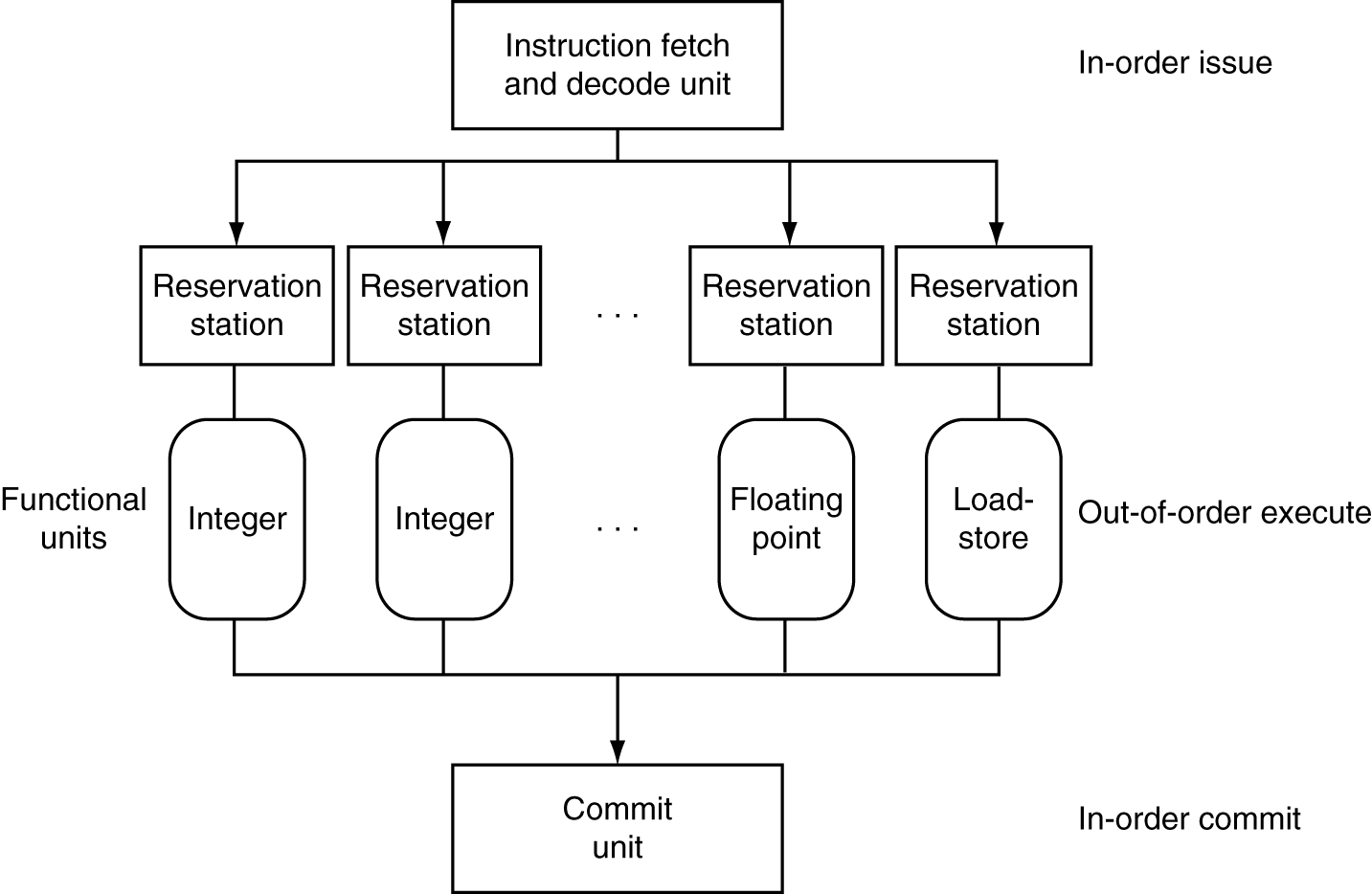 [Speaker Notes: In-order commit: A commit in which the results of pipelined execution are written to the programmer visible state in the same order that instructions are]
Why dynamic scheduling?
To handle unpredictable stalls
	Like cache misses

Hides details of pipeline from applications
	Abstraction
Does Multiple Issue Work?
Q: Does multiple issue / ILP work?
A: Kind of… but not as much as we’d like
Limiting factors?
Programs dependencies
Hard to detect dependencies  be conservative
e.g. Pointer Aliasing: A[0] += 1; B[0] *= 2;
Hard to expose parallelism
Can only issue a few instructions ahead of PC
Structural limits
Memory delays and limited bandwidth
Hard to keep pipelines full
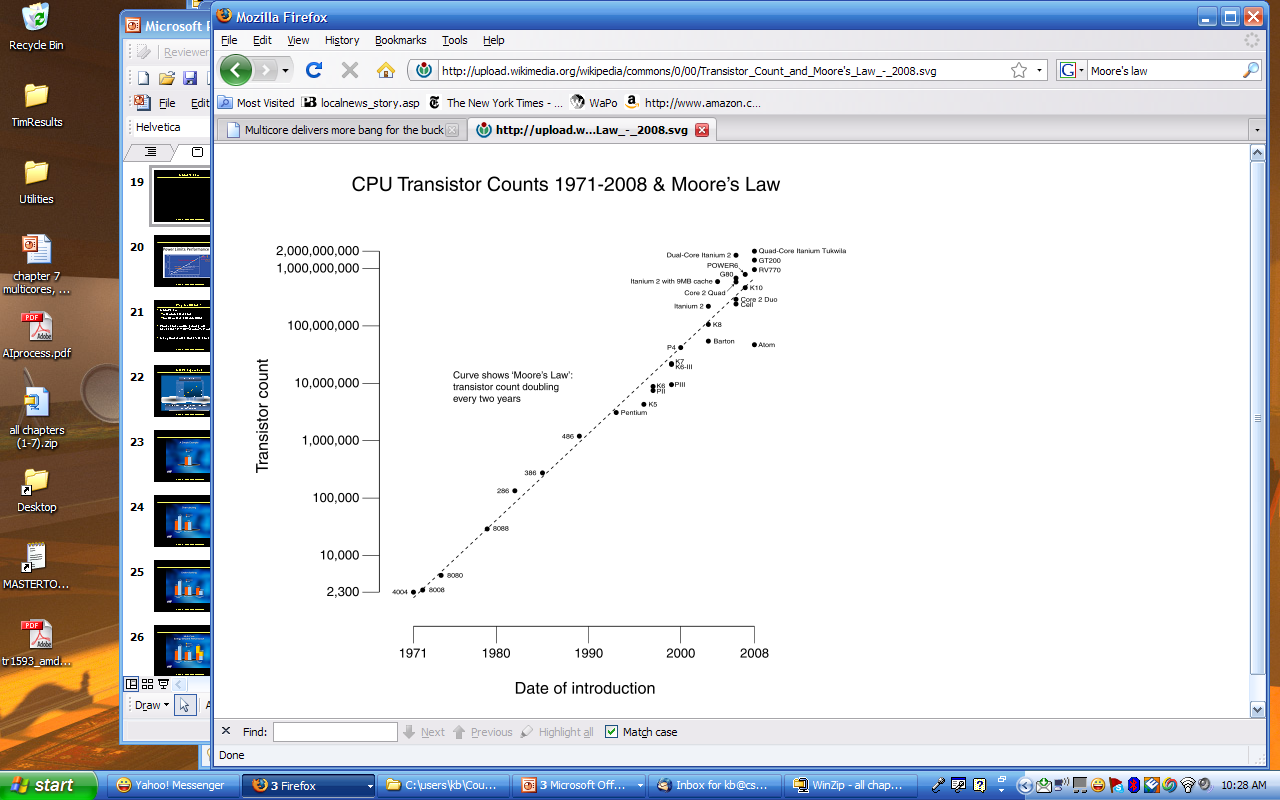 Moore’s Law
Dual-core Itanium 2
K10
Itanium 2
K8
P4
Atom
Pentium
486
386
286
8088
8080
4004
8008
[Speaker Notes: NVIDIA GF100 has 3B transistors]
Power Efficiency
Q: Does multiple issue / ILP cost much?
A: Yes. Dynamic issue & speculation requires power
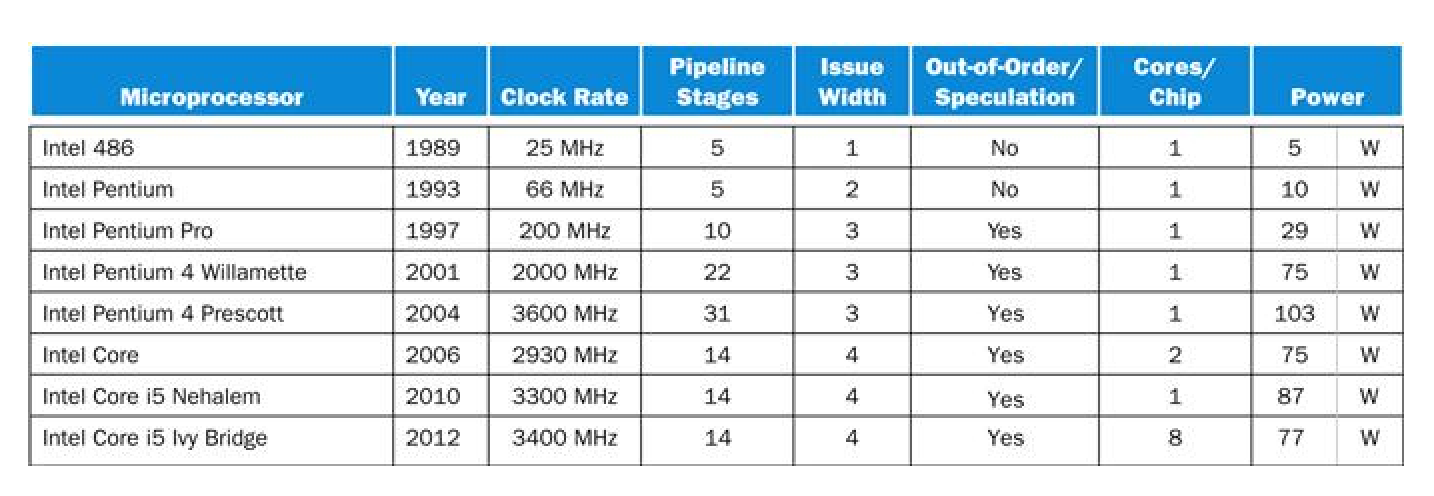  Multiple simpler cores may be better?
Why Multicore?
Moore’s law
A law about transistors
Smaller means more transistors per die
And smaller means faster too

But: need to worry about power too…
Power Wall
Power = capacitance * voltage2 * frequency
           approx. capacitance * voltage3

Reducing voltage helps (a lot)
Better cooling helps

The power wall
We can’t reduce voltage further - leakage
We can’t remove more heat
Power Limits
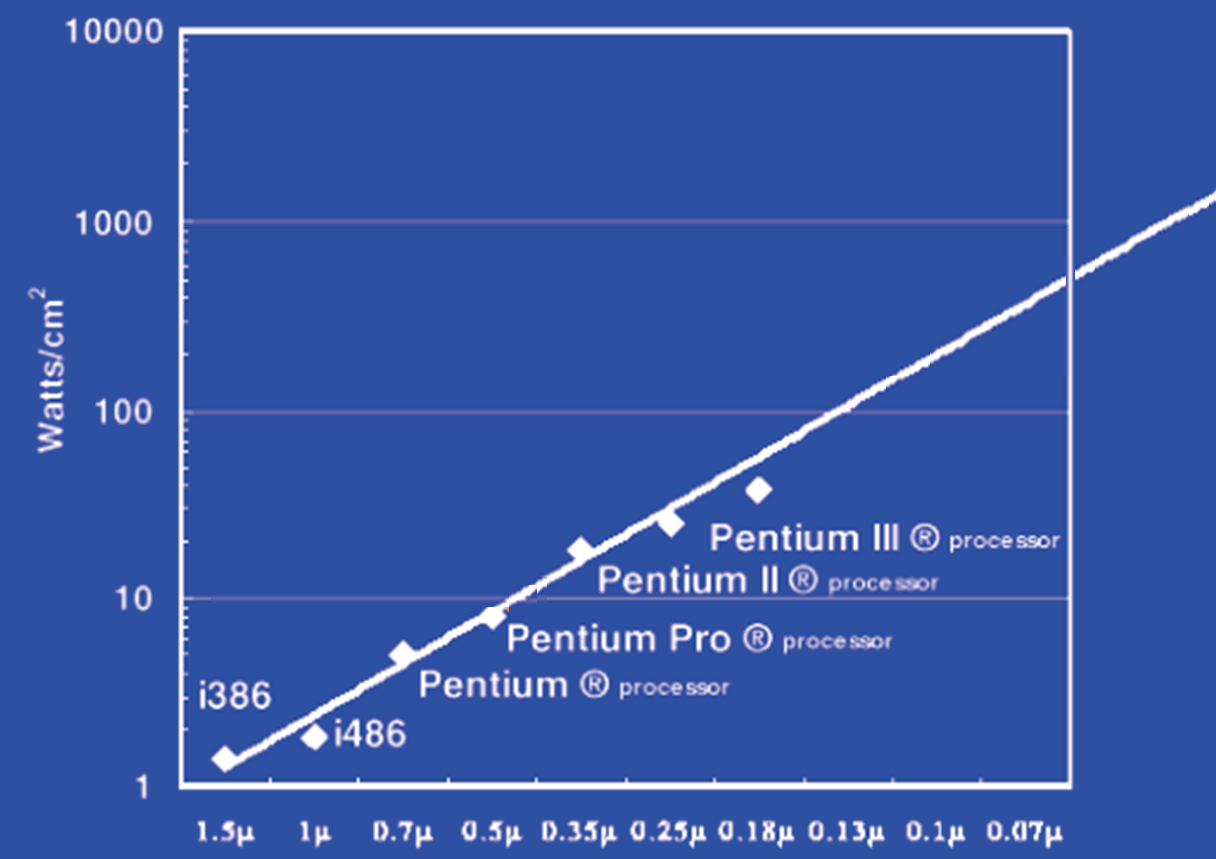 Surface of Sun
Rocket Nozzle
Nuclear Reactor
Xeon
Hot Plate
180nm
32nm
[Speaker Notes: Intel Westmere: 32 nm = 0.032u, 130W / 240mm^2 = 54 W/cm^2]
Why Multicore?
Performance
1.2x
Single-CoreOverclocked +20%
Power
1.7x
Performance
1.0x
Single-Core
Power
1.0x
Performance
0.8x
1.6x
Single-Core
Underclocked -20%
Dual-Core
Underclocked -20%
Power
0.51x
1.02x
Inside the Processor
AMD Barcelona Quad-Core: 4 processor cores
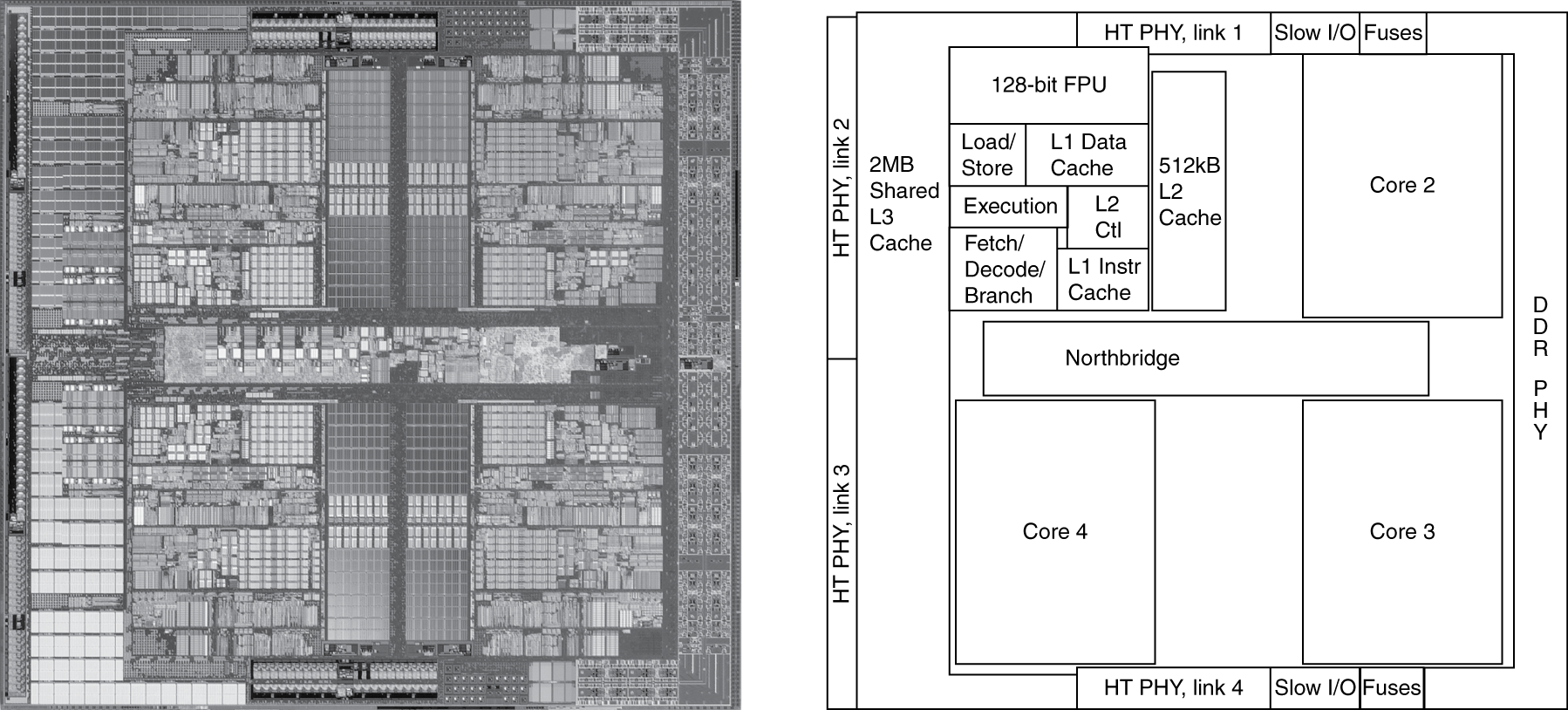 Inside the Processor
Intel Nehalem Hex-Core
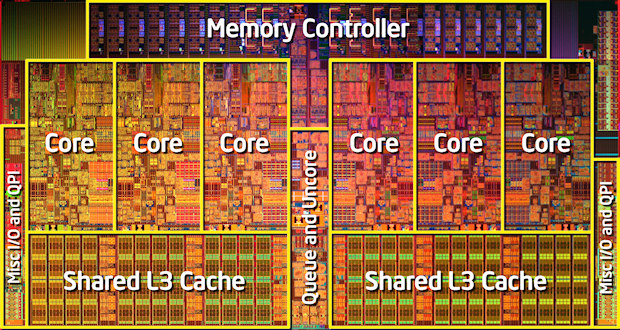 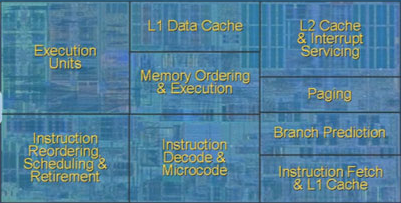 [Speaker Notes: 4 wide pipeline]
Hyperthreading
Hyperthreads (Intel)
Illusion of multiple cores on a single core

Switch between hardware threads for stalls
	Fine grained and coarse grained
Hyperthreading
vs. HT
Multi-Core vs. Multi-Issue

Programs:
Num. Pipelines:
Pipeline Width:



Hyperthreads
HT = MultiIssue + extra PCs and registers – dependency logic
HT = MultiCore – redundant functional units + hazard avoidance

Hyperthreads (Intel)
Illusion of multiple cores on a single core
Easy to keep HT pipelines full + share functional units
[Speaker Notes: HT = MultiIssue + extra PCs and registers – dependency logic
HT = MultiCore – redundant functional units + hazard avoidance]
Example: All of the above
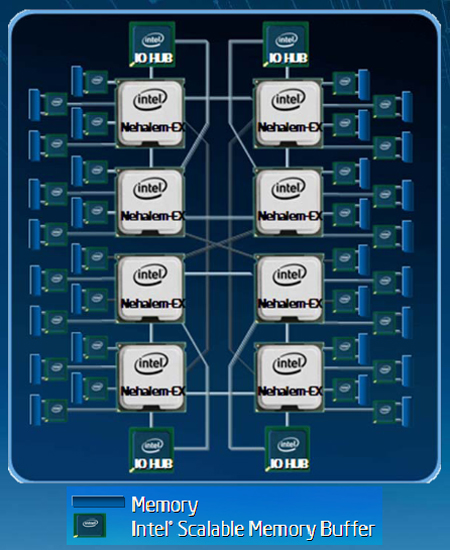 8 multiprocessors 
4 core per multiprocessor
2 HT per core

Dynamic multi-issue: 4 issue
Pipeline depth: 16



Note: each processor may
have multiple processing 
cores, so this is an example 
of a multiprocessor multicore 
hyperthreaded system
[Speaker Notes: MultiCore: 8 processors dies * 4 cores per processor die
Hyperthreading: 2 HT per core
Dynamic Multi-Issue: 4 issue
Pipeline: 16 stages]
Parallel Programming
Q: So lets just all use multicore from now on!
A: Software must be written as parallel program

Multicore difficulties
Partitioning work, balancing load
Coordination & synchronization
Communication overhead
How do you write parallel programs?
... without knowing exact underlying architecture?
[Speaker Notes: Or hyperthreads]
Work Partitioning
Partition work so all cores have something to do
Load Balancing
Need to partition so all cores are actually working
Amdahl’s Law
If tasks have a serial part and a parallel part…
Example: 
	step 1: divide input data into n pieces
	step 2: do work on each piece
	step 3: combine all results
Recall: Amdahl’s Law
As number of cores increases …
time to execute parallel part? 
time to execute serial part?
Serial part eventually dominates
goes to zero
Remains the same
Amdahl’s Law
[Speaker Notes: Underclocking messes up the ratios completely. Work through a 8x slowdown example.]
Pitfall: Amdahl’s Law
Execution time after improvement =
affected execution time
amount of improvement
+  execution time unaffected
[Speaker Notes: Amdahl’s Law]
Pitfall: Amdahl’s Law
Improving an aspect of a computer and expecting a proportional improvement in overall performance
Example: multiply accounts for 80s out of 100s
How much improvement do we need in the multiply performance to get 5× overall improvement?

			20 = 80/n + 20
Can’t be done!
[Speaker Notes: Clicker question]
Scaling Example
Workload: sum of 10 scalars, and 10 × 10 matrix sum
Speed up from 10 to 100 processors?

Single processor: Time

10 processors
Time = 
Speedup =

100 processors
Time = 
Speedup =

Assumes load can be balanced across processors
[Speaker Notes: Pair up question
10 processors
Speedup = 110/20 = 5.5 (55% of potential)

100 processors
Speedup = 110/11 = 10 (10% of potential)]
Scaling Example
What if matrix size is 100 × 100?

Single processor: Time = (10 + 10000) × tadd
10 processors
Time = 
Speedup =
100 processors
Time =
Speedup =
Assuming load balanced
[Speaker Notes: 10 processors
Speedup = 10010/1010 = 9.9 (99% of potential)

100 processors
Speedup = 10010/110 = 91 (91% of potential)]
Scaling
Strong scaling vs. weak scaling


Strong scaling: scales with same problem size

Weak scaling: scales with increased problem size
Parallel Programming
Q: So lets just all use multicore from now on!
A: Software must be written as parallel program

Multicore difficulties
Partitioning work
Coordination & synchronization
Communications overhead
Balancing load over cores
How do you write parallel programs?
... without knowing exact underlying architecture?
SW
Your 
career…
HW
[Speaker Notes: Most is software, but hardware can help: 
 - communications (fast core-to-core interconnect)
 - coordination and synchronization primitives (next time)]
Synchronization
P&H Chapter 2.11 and 5.10
Parallelism and Synchronization
How do I take advantage of multiple processors; parallelism?
How do I write (correct) parallel programs, cache coherency and synchronization?

What primitives do I need to implement correct parallel programs?
Topics
Understand Cache Coherency

Synchronizing parallel programs
Atomic Instructions
HW support for synchronization

How to write parallel programs
Threads and processes
Critical sections, race conditions, and mutexes
Parallelism and Synchronization
Cache Coherency Problem: What happens when two or more processors cache shared data?
Parallelism and Synchronization
Cache Coherency Problem: What happens when two or more processors cache shared data? 

i.e. the view of memory held by two different processors is through their individual caches
 
As a result, processors can see different (incoherent) values to the same memory location
Parallelism and Synchronization
Each processor core has its own L1 cache
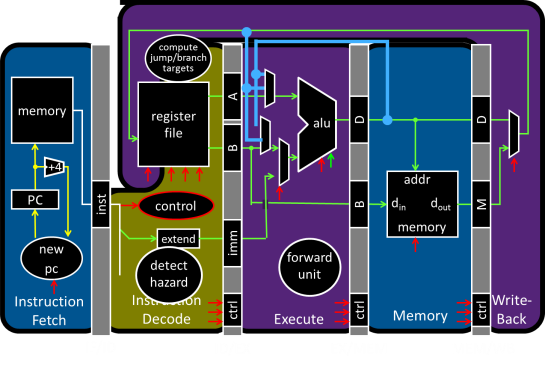 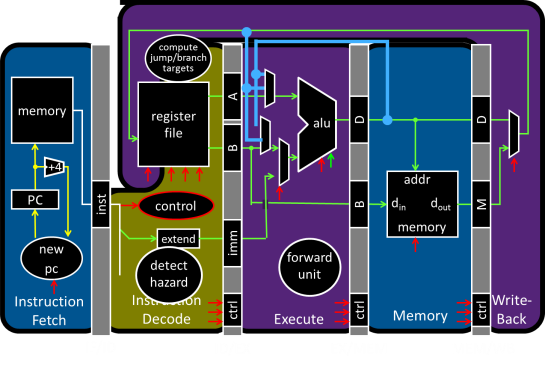 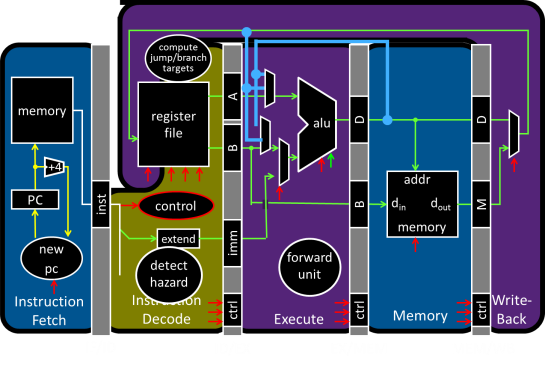 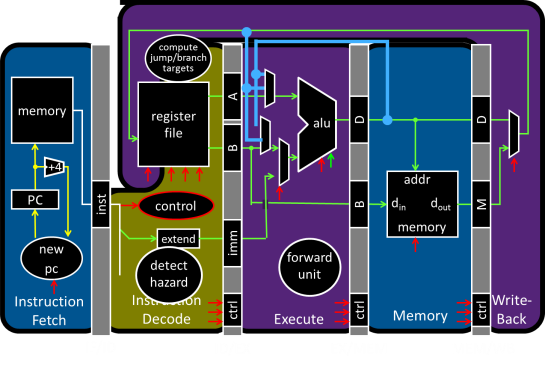 Parallelism and Synchronization
Each processor core has its own L1 cache
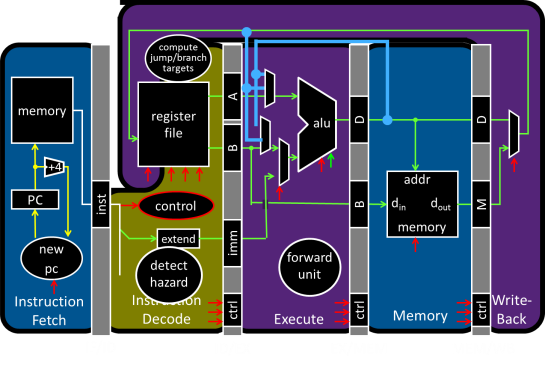 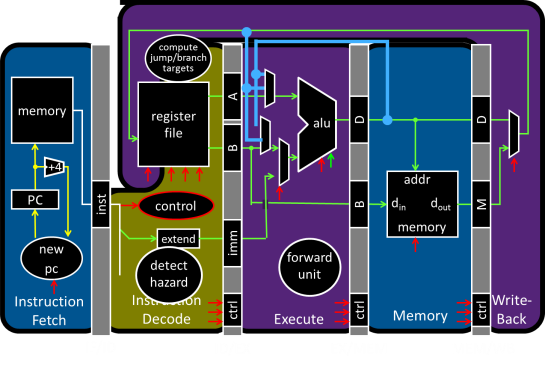 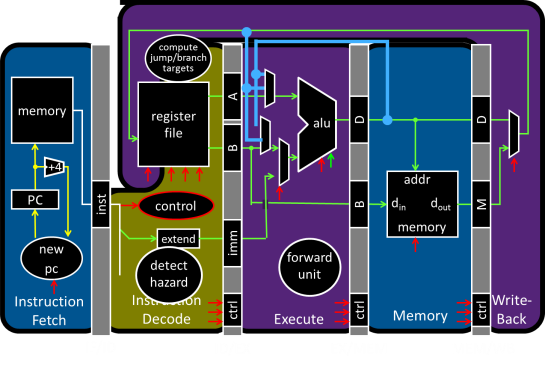 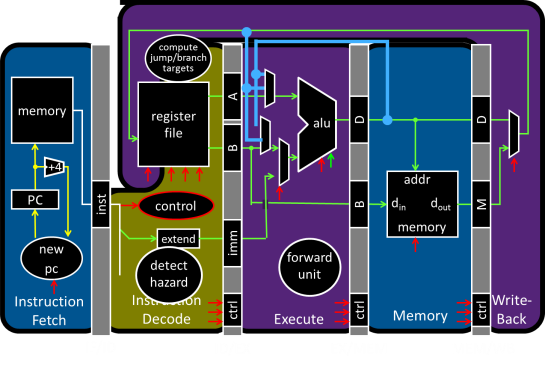 Core0
Core1
Core2
Core3
Cache
Cache
Cache
Cache
Interconnect
Memory
I/O
Shared Memory Multiprocessors
Shared Memory Multiprocessor (SMP)
Typical (today): 2 – 8 cores each 
HW provides single physical address space for all processors
Assume uniform memory access (ignore NUMA)
Core0
Core1
Core2
Core3
Cache
Cache
Cache
Cache
Interconnect
Memory
I/O
[Speaker Notes: How do they share data? How do they coordinate? How do they scale?]
Shared Memory Multiprocessors
Shared Memory Multiprocessor (SMP)
Typical (today): 2 – 8 cores each 
HW provides single physical address space for all processors
Assume uniform memory access (ignore NUMA)
...
...
...
Core0
Core1
CoreN
Cache
Cache
Cache
Interconnect
Memory
I/O
[Speaker Notes: How do they share data? How do they coordinate? How do they scale?]
Cache Coherency Problem
Thread A (on Core0)		Thread B (on Core1)for(int i = 0, i < 5; i++) {	for(int j = 0; j < 5; j++) {	x = x + 1;				x = x + 1;}					}
What will the value of x be after both loops finish?
	Start: x = 0
...
...
...
Core0
Core1
CoreN
Cache
Cache
Cache
Interconnect
Memory
I/O
[Speaker Notes: How do they share data? How do they coordinate? How do they scale?]
iClicker
Thread A (on Core0)		Thread B (on Core1)for(int i = 0, i < 5; i++) {	for(int j = 0; j < 5; j++) {	x = x + 1;				x = x + 1;}					}
[Speaker Notes: How do they share data? How do they coordinate? How do they scale?
T0 1, T1 6, T0 simultaneously does its remaining 4 and writes 5 which is lost. 
T0 3, T0 writes 4, T1 simultaneously does 3+5 = 8]
Cache Coherency Problem
Thread A (on Core0)		Thread B (on Core1)for(int i = 0, i < 5; i++) {	for(int j = 0; j < 5; j++) {	LW $t0, addr(x)			LW $t0, addr(x)
	ADDIU $t0, $t0, 1		ADDIU $t0, $t0, 1
	SW $t0, addr(x)			SW $t0, addr(x)}					}
[Speaker Notes: How do they share data? How do they coordinate? How do they scale?]
iClicker
Thread A (on Core0)		Thread B (on Core1)for(int i = 0, i < 5; i++) {	for(int j = 0; j < 5; j++) {	x = x + 1;				x = x + 1;}					}
What will the value of x be after both loops finish?
6
8
10
All of the above
None of the above
[Speaker Notes: How do they share data? How do they coordinate? How do they scale?]